朝陽科技大學108學年度第2學期應屆畢業生畢業資格審核注意事項　　 　－銀髮產業管理系
適用105學年度課程規劃表
[Speaker Notes: 此範本可作為群組設定中簡報訓練教材的起始檔案。

章節
在投影片上按一下右鍵以新增章節。 章節可協助您組織投影片，或簡化多個作者之間的共同作業。

備忘稿
使用 [備忘稿] 章節記錄交付備忘稿，或提供其他詳細資料給對象。 於簡報期間在 [簡報檢視] 中檢視這些備忘稿。 
請記住字型大小 (對於協助工具、可見度、影片拍攝及線上生產非常重要)

協調的色彩 
請特別注意圖形、圖表及文字方塊。 
考慮出席者將以黑白或 灰階列印。執行測試列印，以確保在進行純黑白及 灰階列印時色彩正確。

圖形、表格和圖表
保持簡單: 如果可能，使用一致而不令人分心的樣式和色彩。
所有圖表和表格都加上標籤。]
一、應屆畢業生規定：
應屆畢業生規定：
　
　

未修足學期數，但學分已修足欲畢業者，須依學則第54條規定申請提前1學期業，審核通過者始得畢業。
申請提前畢業，請依「本校行事曆」規定時間辦理，約為期中考後1週內申請。
2
二、畢業自審：
畢業應修科目及學分數，係依入學時之課程規劃表修習。
至【學生資訊系統＼畢業審核自審】自我審核各應修類別是否有漏修。
「畢業審核自審」自三上起，即可自行上網查看。
校訂必修及專業必修，若為重補修課會對應至「自由選修」頁籤，請先與通識中心(學院)老師或系辦助教確認後，再於〔自審異動〕註記即可。
自審異動後，須經系辦助教確認並審核通過後，才會對應至正確的位置。
3
三、銀管系（四日）畢業資格應修學分數：◎適用課規：103學年度入學適用
※畢業自審：請至【學生資訊系統\畢業審核自審】先進行自審作業。
4
[Speaker Notes: 提供簡報的簡短概觀。 描描述簡報的主要焦點與其重要性。
介紹每個主要主題。
為了幫助簡報對象掌握簡報重點，您 可以 在整個簡報期間重複此概觀投影片，反白顯示您接下來要討論的特定主題。]
四、銀管系（四日）畢業資格審查項目：
5
校
系
如何順利畢業？
1.大學入門-通識教育中心A-406
   創造力講座 (分機7246)
2.勞作教育-服務學習組 R-103(分機5042)
3.英文門檻-語言中心 D-108(分機7525)
壹
1.修畢128學分
2.專業證照門檻70點
   (含模組證照)+丙級
   照顧服務員
3.資訊證照門檻(TQC等)
4.校外實習
6
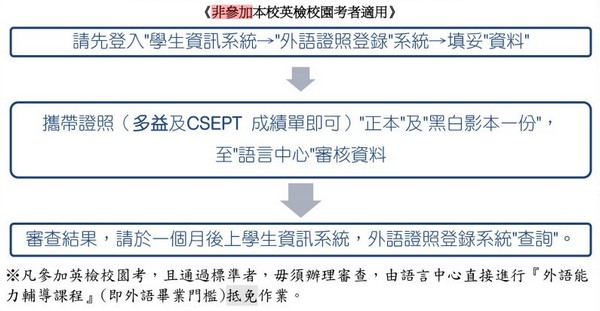 英文門檻
100學年度前入學之四技日間部學生，須通過英文檢定(初級/A2級)，始能取得畢業資格

101級外語能力畢業指標實施辦法
請逕上語言中心網頁-『英文教學』-『外語能力畢業門檻』查詢
7
修畢128學分
校訂必修
30學分
選修
42學分
專業必修
56學分
1.專業選修27學分
 1)模組必選10學分
 2)模組選修10學分
2.自由選修12學分
如其他系所課程、校訂選修課程及校訂必修xx課群中未修習過之課程
提醒
不及格者，
務必進行重補修
例如：管理學、統計學
提醒
通識課群志願填寫，於初選時，務必將可修課時段填滿
8
校訂必修30學分
選課說明
說 明
泛指通識中心所開之xx課群、語言中心所開之大一英文等課程、軍訓室之軍訓、全民國防教育課程。
所有校訂必修課程，皆為全校性學生共同必修，同學務必於初選階段上網選課，以保障個人選課權益。
通識課之xx課群課程，為填寫志願篩選，請於初選時至少填寫6個以上志願，以免志願數過少，無法選上課程。初選結果公告後，請務必不可自行退課，以免其他課群人數已滿，需待大四方可補修。
英文課程屬次序性之學年課程，故有檔修制度。上學期未達45分，則下學期不得續修。大一英文未修畢，則大二英文不得修習。
所有課程名稱，相同者不可重覆修習。重覆修課，將不採計學分數。
9
專業必修59學分
選課說明
說 明
「證照能力輔導」、「證照知能輔導」二選一必修，本系學生應於畢業前，取得規定之專業證照
「證照能力輔導」、「證照知能輔導」 兩課程將證照繳給授課教師，以利彙整。
必修課程須先修統計學始得修研究方法。
所有課程名稱，相同者不可重覆修習。重覆修課，將不採計學分數。
10
專業選修30學分
選課說明
說 明
模組20學分=
必選10學分+
選修10學分
 課程分「樂齡服務」、「事業管理」2模組，畢業前至少修習模組必選10學分。
●各模組必選課程，請參閱各學級課程規劃表
●模組選修課程未達20學分，可以畢業嗎?
1.不可以。
2.模組必選課程，列屬模組選修規定之20學分內。
3.模組必選課程，若初選尚未完成選課者，請同學務必於加退選期間自行加選。
11
樂齡服務模組必選：
高齡教育
銀髮休閒產業概論與實務
樂齡學習方案規劃與實務
銀髮輔具應用
銀髮活動設計
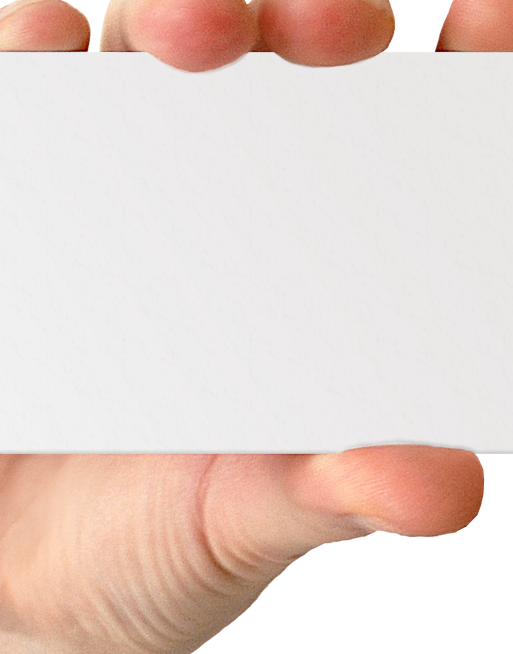 事業管理模組必選：
銀髮族消費者行為
銀髮商品行銷與實務
專案設計與管理
領導與溝通
創意管理
自由選修12學分
選課說明
說 明
多修本系專業選、校定必修或是他系課程皆可認定為自由選修
課程名稱不得重複，否則不予採計。
●自由選修學分不夠怎麼辦?
多修的專業選修、校定必修(通識)、他系必選修可以當自由選修，且畢業審查系統不用移動。
專業選修(A)30學分+自由選修(B)12學分=42學分
      或(A)=42學分
      或(A)37學分+(B)5學分，皆達畢業標準。
●校定必修XX課群這學期沒開課，可以畢業嗎?
請至通識中心替代課程查詢。
只能左右替代，不能上下替代。例如：文化發展與創意課群=博雅客群。
14
證照畢業門檻
於在學期間取得丙級照服員+70點數(含模組證照)證照方可畢業。
系網頁-學生資訊-其他專區
專業證照檢定一覽表
五、銀管系（四日)畢業資格：注意事項－1：
非學年度課程，同一科目名稱重複修習，第2門不得認列為畢業學分，如：
　選項體育選修2次籃球課，第2次修習的籃球不得列計至　
畢業學分中，須再補修1門非籃球課之選項體育。

專業必修課程務必修習系上開設之課程，延修等因素經系主任同意，始得修習系上規定之相近課程替代。

勞作教育為必修，須２次成績及格(學則第23條規定)。
16
五、銀管系（四日)畢業資格：注意事項－2：
外語能力輔導課程，若於應屆畢業之次學期開學前未及格或未取得規定之證照門檻，須選修「外語能力輔導課程」並完成註冊繳費。
17
五、銀管系（四日)畢業資格：注意事項－3：
系上規定專業證照畢業門檻(丙級照服員+70點，含模組證照)，於應屆畢業之次學期開學前未取得者，須完成次學期之註冊繳費程序(若於下學年度9月開學前仍未通過者，視為延修生，須於開學後第1個禮拜完成註冊繳費)。
資訊證照門檻為資訊相關證照皆可，須通過始得畢業，取得證照時，請至【學生資訊系統＼畢業證照門檻】上傳證照電子檔或於「證照能力輔導」、「證照知能輔導」繳交，始得通過。
「證照能力輔導」、「證照知能輔導」二選一必修，本系學生應於畢業前，取得規定之專業證照
18
資訊能力證照上傳
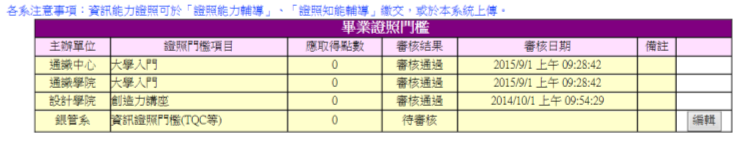 19
Q&A是否仍有問題?．請先上網查看【畢業生專區】資訊.『各系畢業資格審核注意事項』
20
洽詢單位
學校電話：(04)2332-3000
專業必修、專業選修及自由選修之認列，請先洽系辦助教確認（分機7643）。

通識課程，請洽通識中心(學院)老師（分機7246）


外語能力檢定、大一大二英文，請洽語言中心助教（分機7524、分機7525)


畢業資格審查系統問題(如已修科目未出現等)：
　 日間部學生：請洽註冊組（分機4012~4016）
　 進修部學生：請洽進修教學組（分機4652~4654）
21